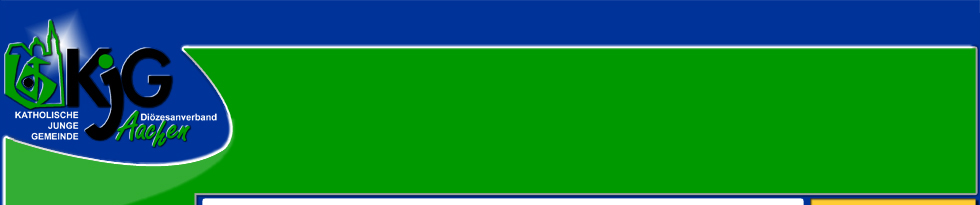 Jugendaktion 2015Kritischer Konsum & Kleidung©KjG Aachen
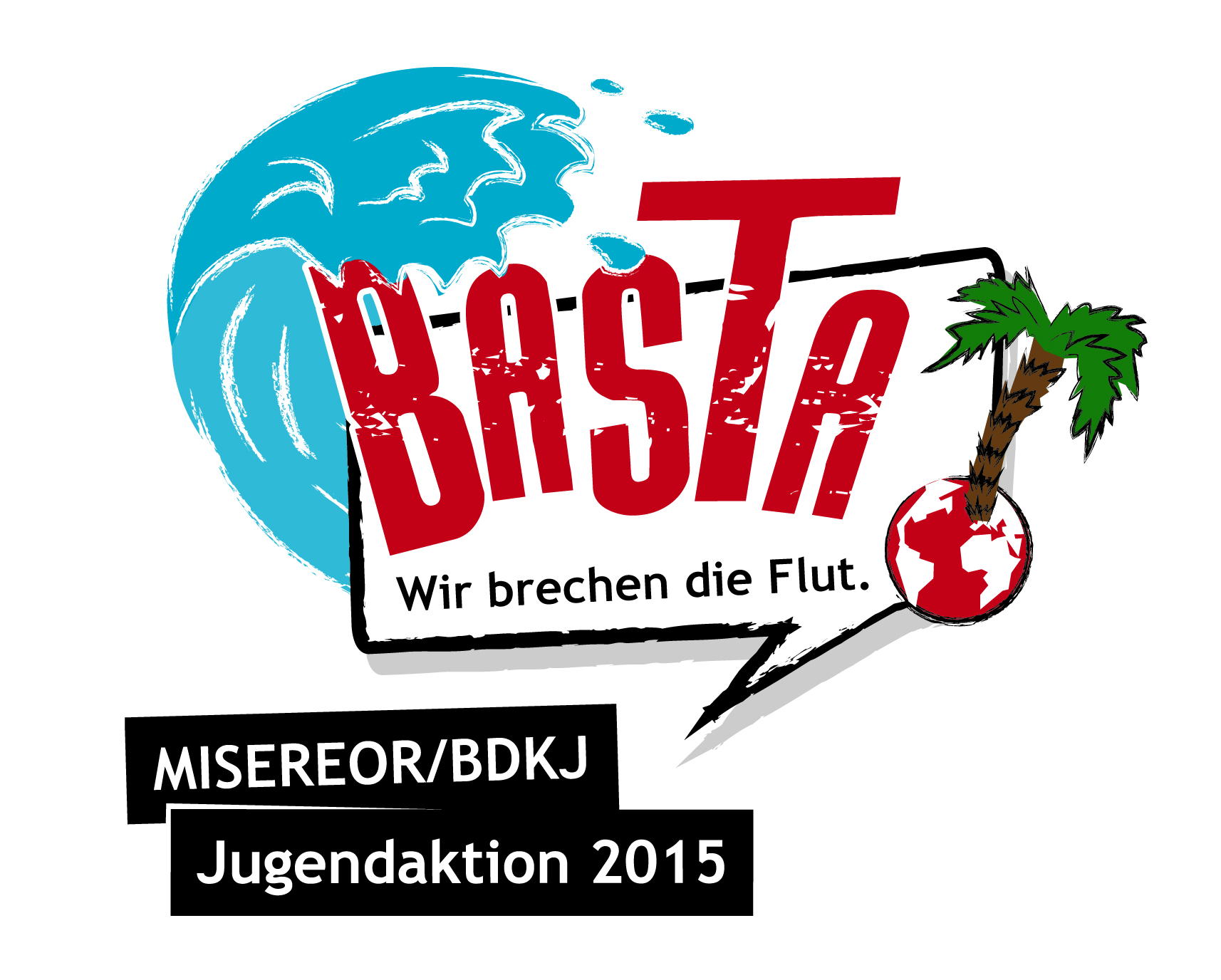 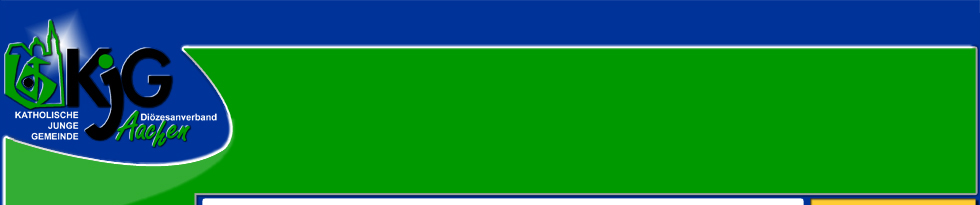 1, 2 oder 3Teil I
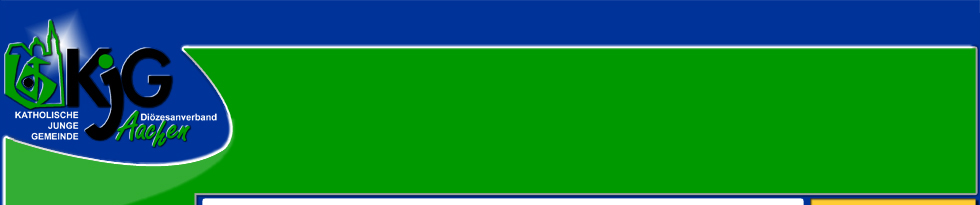 Wie viel Kilo Kleidung kauft jedeR Deutsche pro Jahr?
1
2
3
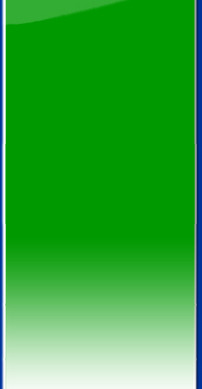 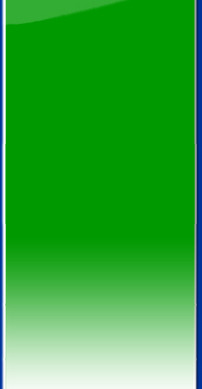 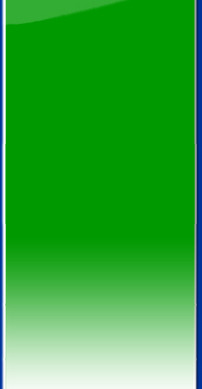 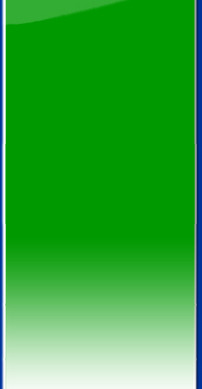 10 Kilo
18 Kilo
25 Kilo
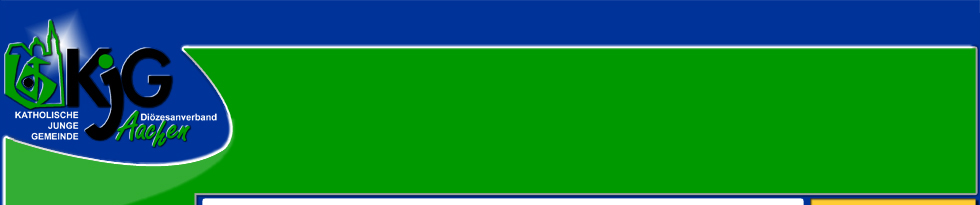 Wie viel Kilo Kleidung kauft
jedeR Deutsche pro Jahr?
1
2
3
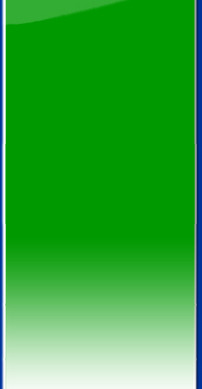 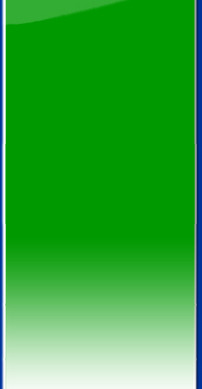 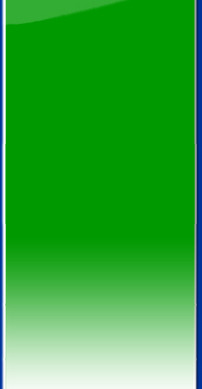 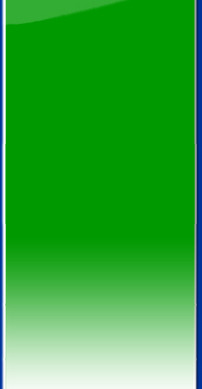 10 Kilo
18 Kilo
25 Kilo
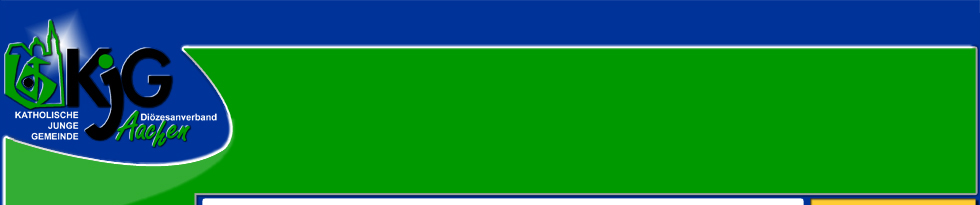 Aus welchem Material sind Jeans?
1
2
3
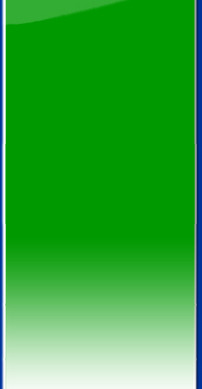 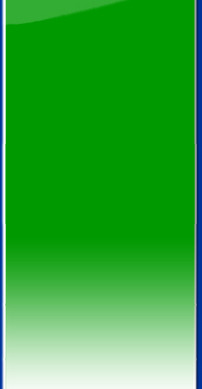 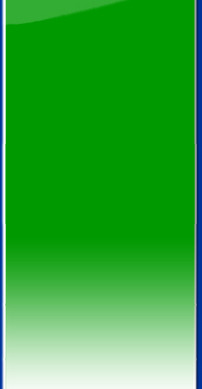 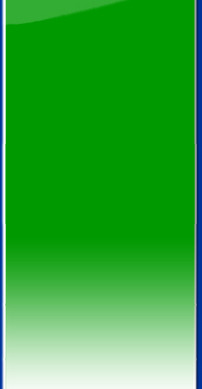 Baumwolle
Schurwolle
Polyacryl
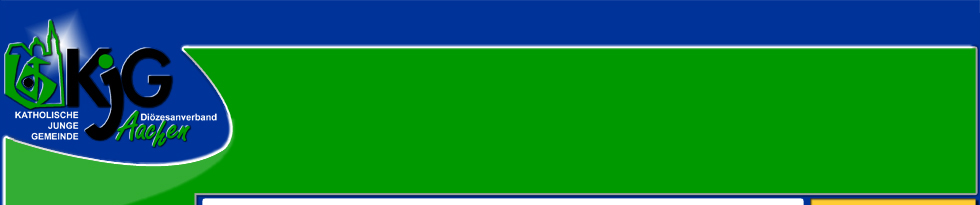 Aus welchem Material sind Jeans?
1
2
3
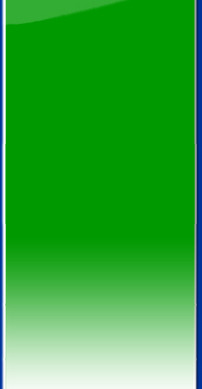 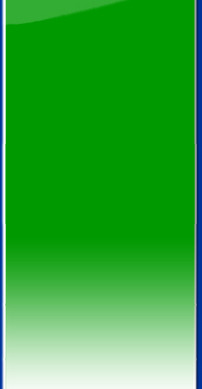 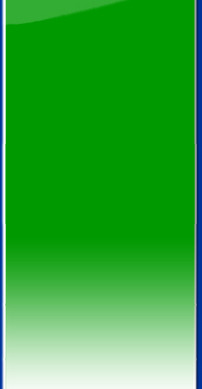 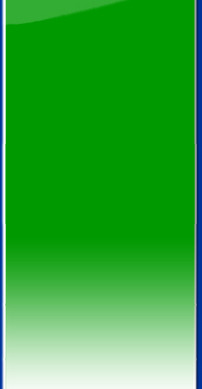 Baumwolle
Schurwolle
Polyacryl
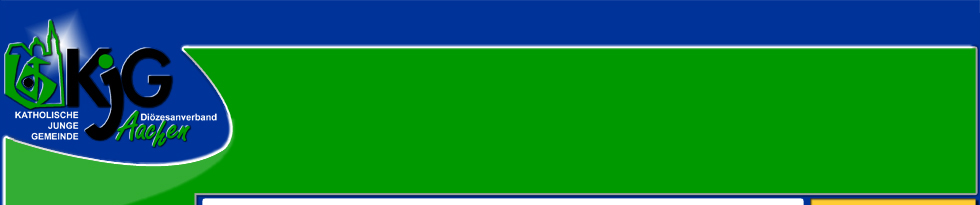 Welches sind die mengenmäßig bedeutendsten Anbauländer von Baumwolle?
1
2
3
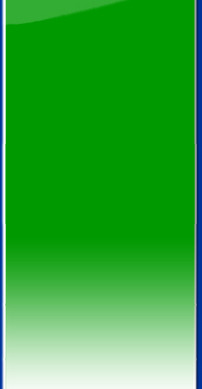 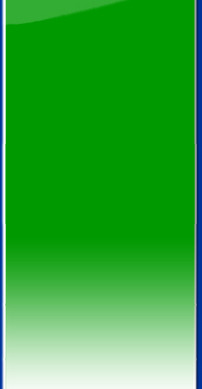 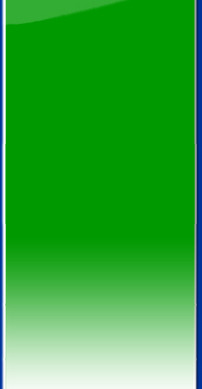 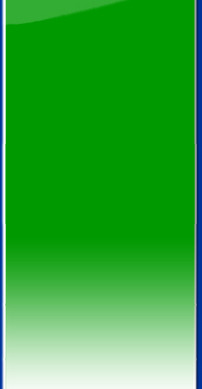 Mexiko, Brasilien & Argentinien
USA, China & Indien
Türkei, Pakistan & Usbekistan
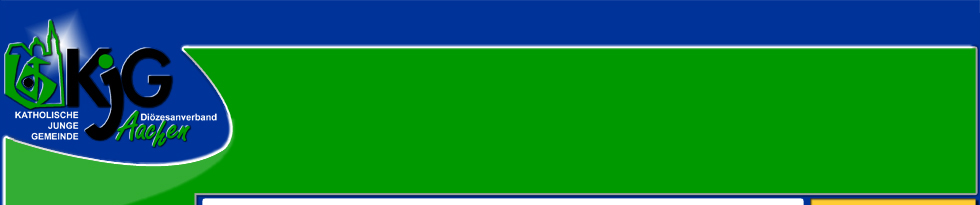 Welches sind die mengenmäßig bedeutendsten Anbauländer von Baumwolle?
1
2
3
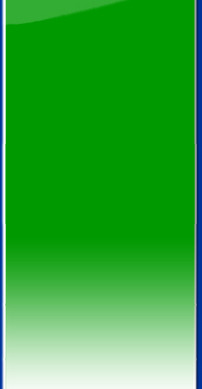 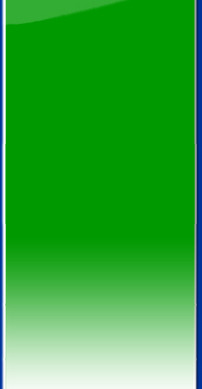 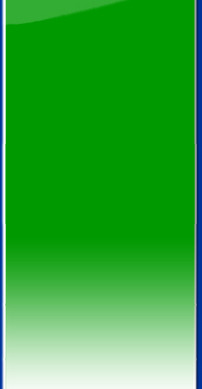 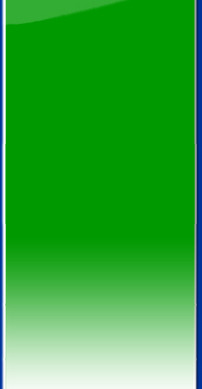 Mexiko, Brasilien & Argentinien
USA, China & Indien
Türkei, Pakistan & Usbekistan
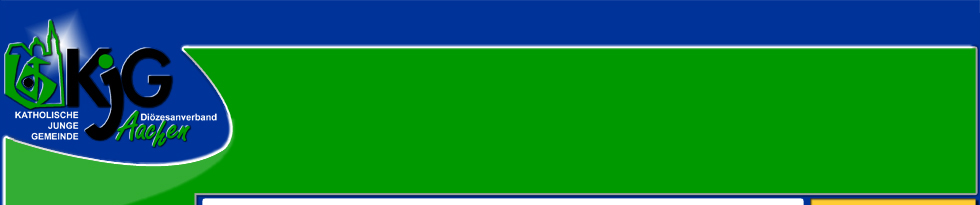 In welchen Ländern boomt  zurzeit die Textilindustrie ?
1
2
3
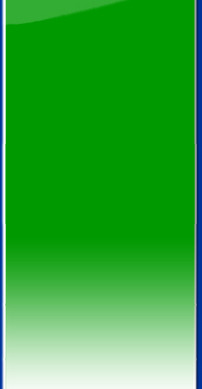 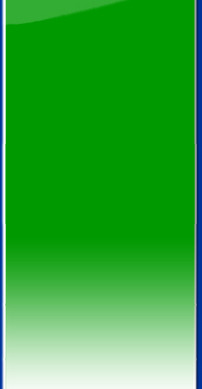 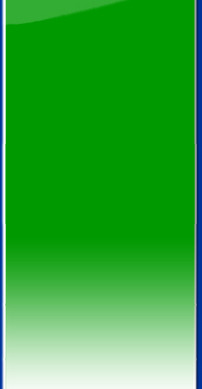 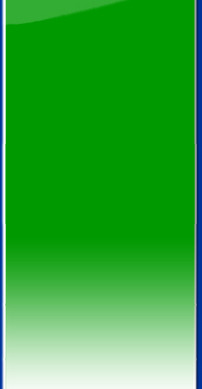 China & Bangladesch
Brasilien & Mexiko
Südafrika & Kongo
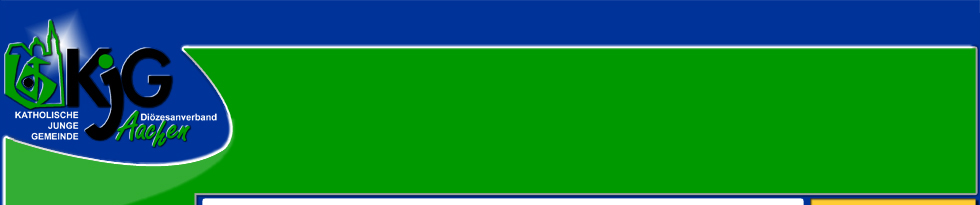 In welchen Ländern boomt  zurzeit die Textilindustrie ?
1
2
3
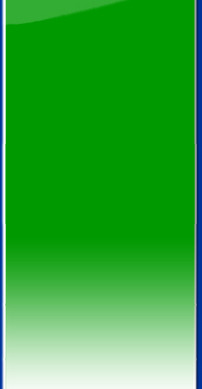 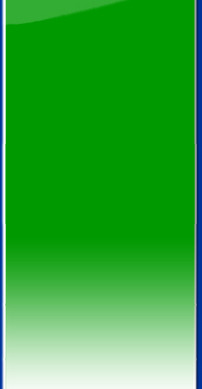 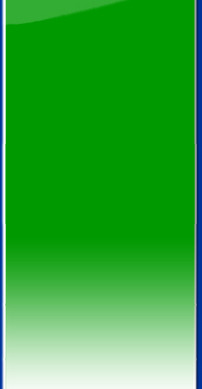 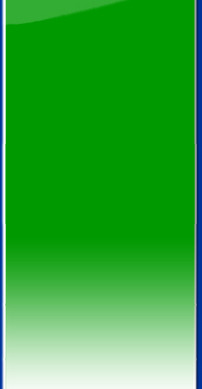 China & Bangladesch
Brasilien & Mexiko
Südafrika & Kongo
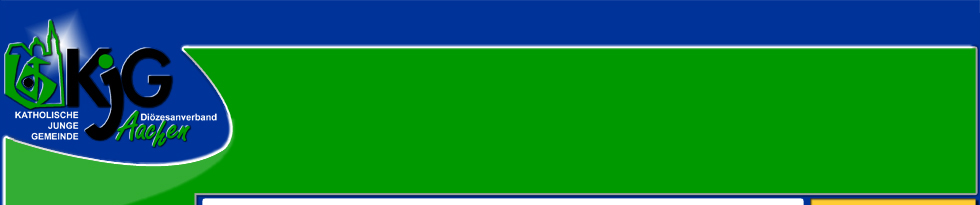 Wie viel Prozent des Exports macht die Textilindustrie in Bangladesch aus?
1
2
3
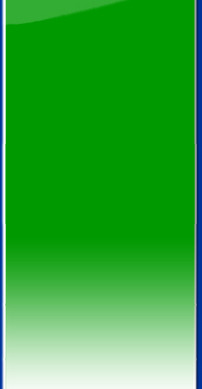 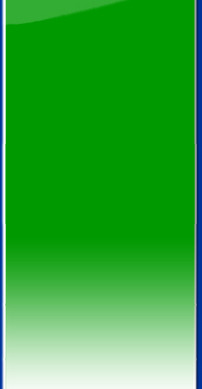 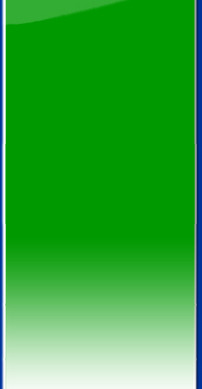 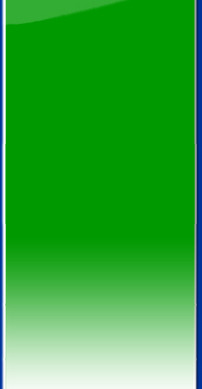 35 %
50 %
80 %
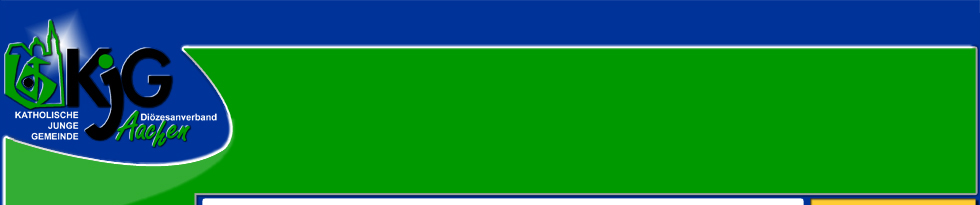 Wie viel Prozent des Exports macht die Textilindustrie in Bangladesch aus?
1
2
3
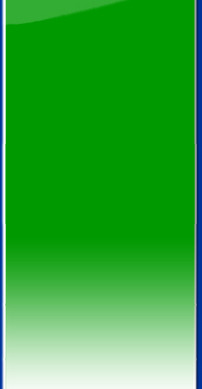 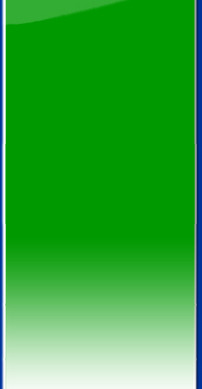 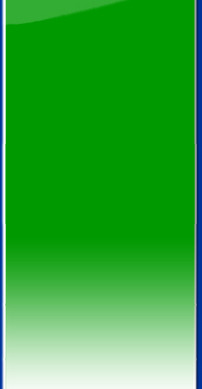 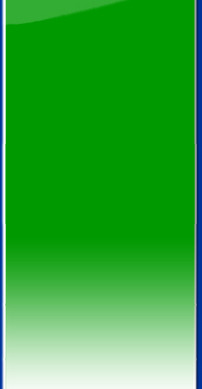 35 %
50 %
80 %
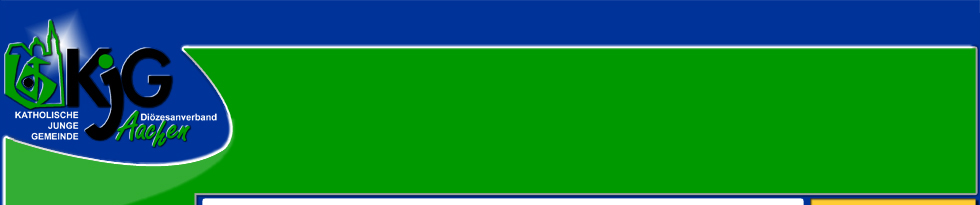 Wie viel Monatslohn erhält einE NäherIn in Bangladesch?
1
2
3
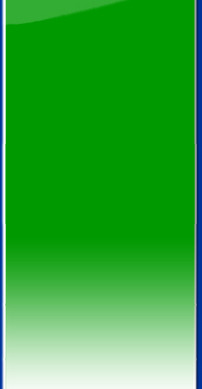 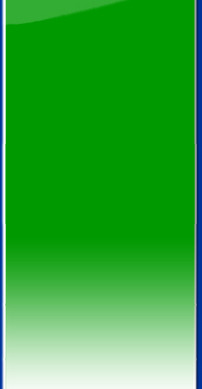 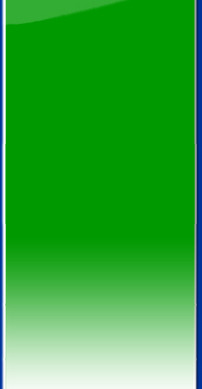 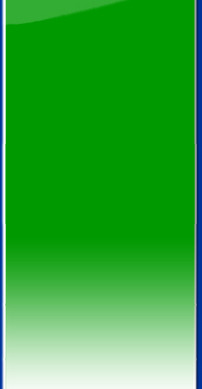 30-35 Euro
80-90 Euro
120-130 Euro
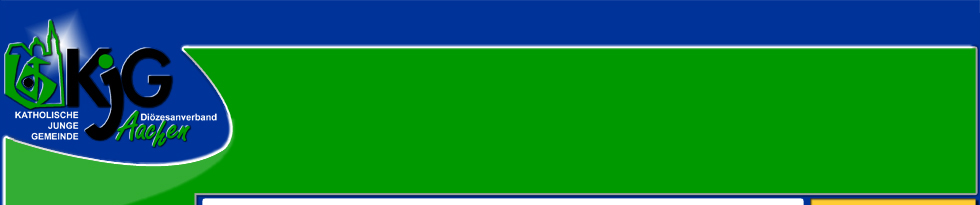 Wie viel Monatslohn erhält einE NäherIn in Bangladesch?
1
2
3
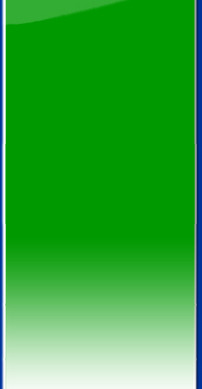 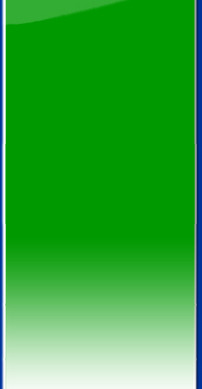 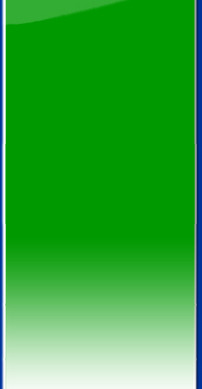 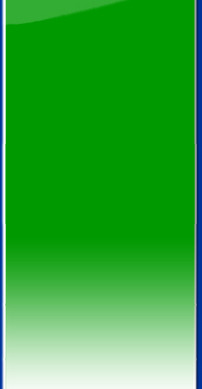 30-35 Euro
80-90 Euro
120-130 Euro
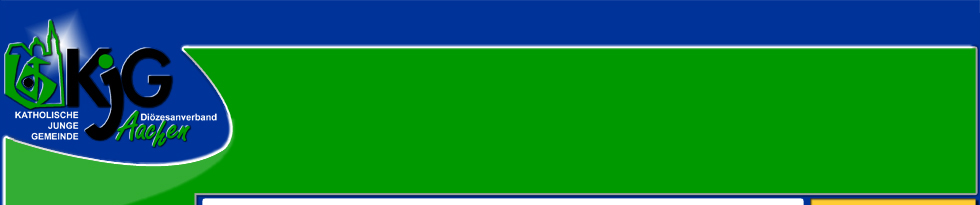 Wer verdient am meisten vom Ladenpreis eines Kleidungsstücks?
1
2
3
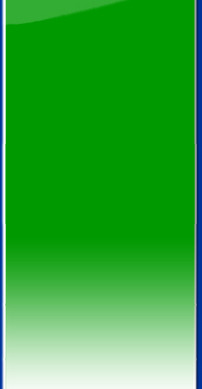 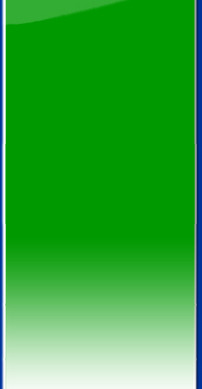 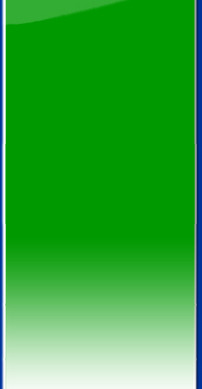 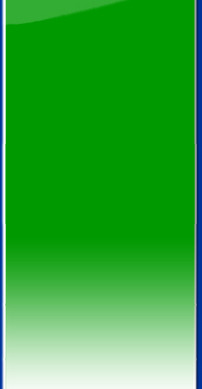 Design-abteilung
Einzel-handel
Transport-wesen
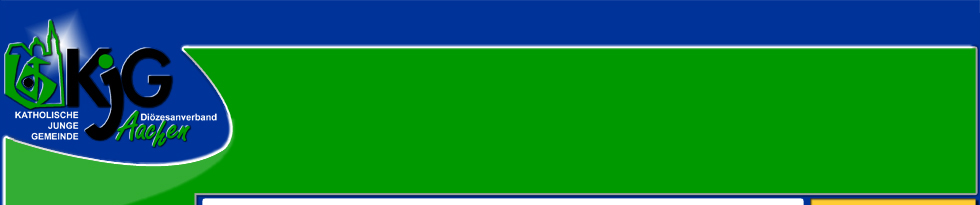 Wer verdient am meisten vom Ladenpreis eines Kleidungsstücks?
1
2
3
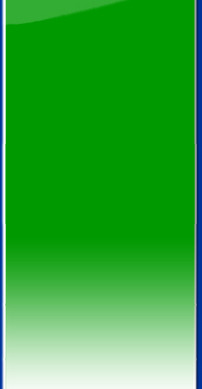 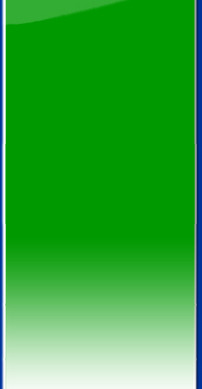 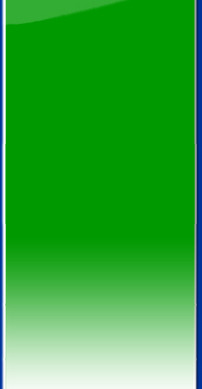 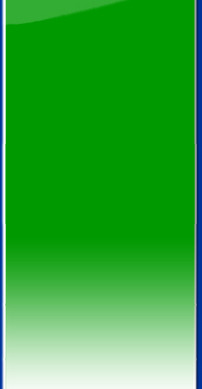 Design-abteilung
Einzel-handel
Transport-wesen
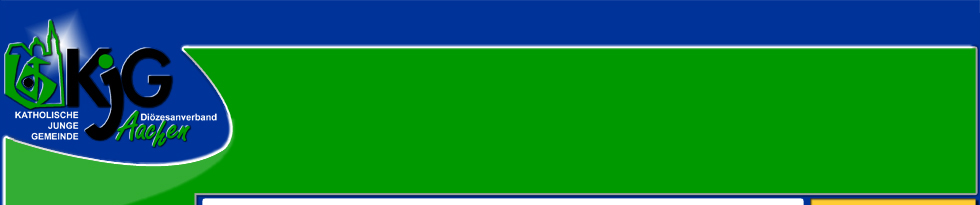 Wie viel Prozent des Ladenpreises erhält einE NäherIn?
1
2
3
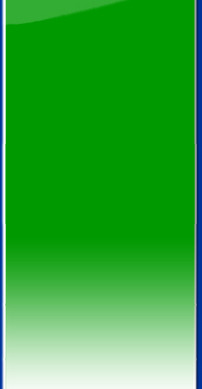 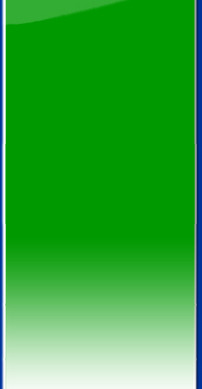 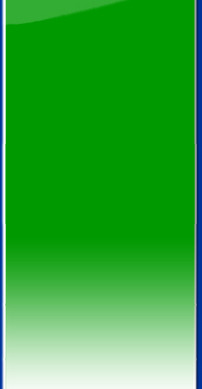 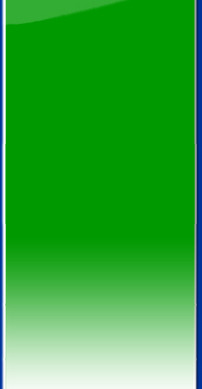 ca. 11 %
ca. 1 %
ca. 21 %
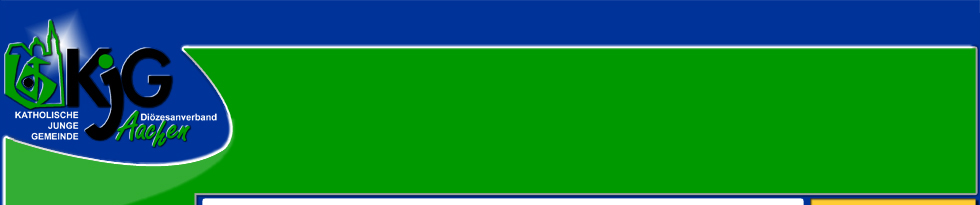 Wie viel Prozent des Ladenpreises erhält einE NäherIn?
1
2
3
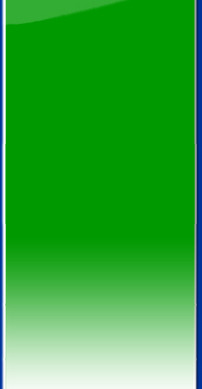 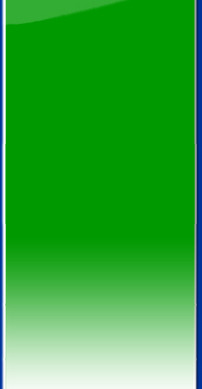 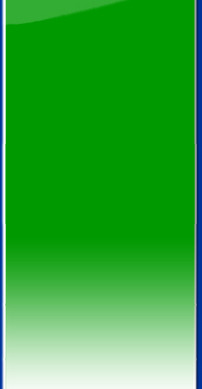 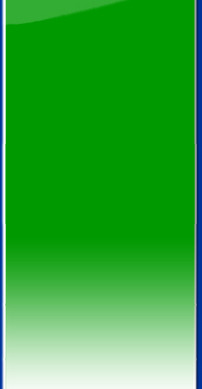 ca. 11 %
ca. 1 %
ca. 21 %
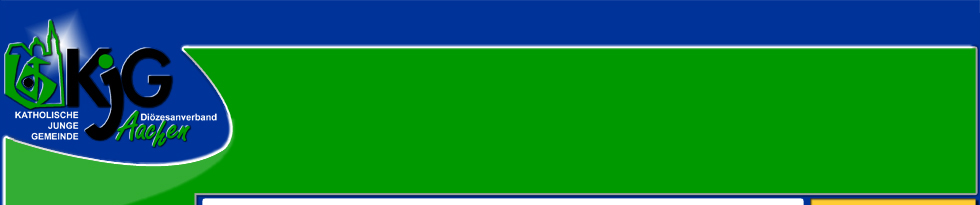 Seit Januar 2013 gibt es in Thailands Textil-fabriken einen Mindestlohn von 7,50 Euro/Tag. Was war die Folge?
1
2
3
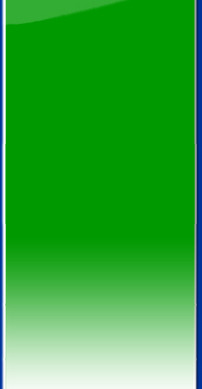 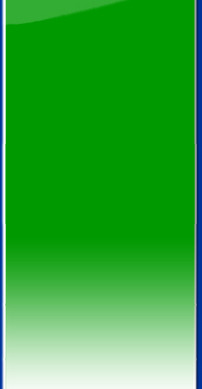 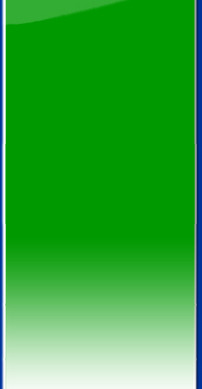 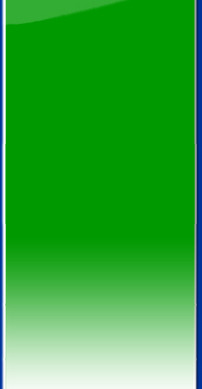 Abwanderung von Betrieben nach Kambodscha
höherer Lebens-
standard für NäherInnen
mehr Aufträge aus Europa
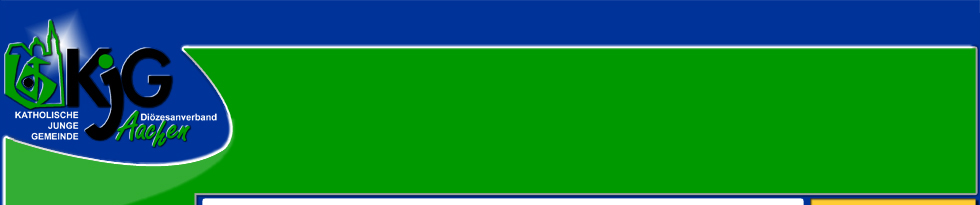 Seit Januar 2013 gibt es in Thailands Textil-fabriken einen Mindestlohn von 7,50 Euro/Tag. Was war die Folge?
1
2
3
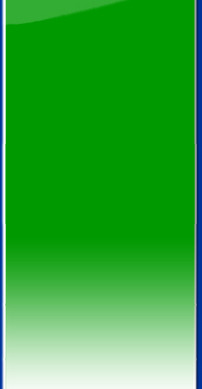 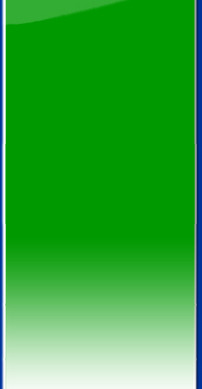 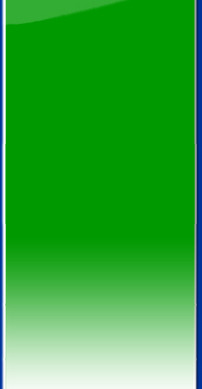 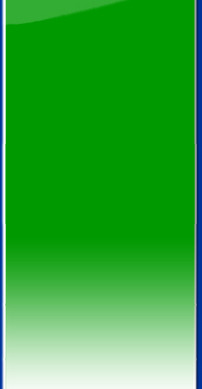 Abwanderung von Betrieben nach Kambodscha
höherer Lebens-
standard für NäherInnen
mehr Aufträge aus Europa
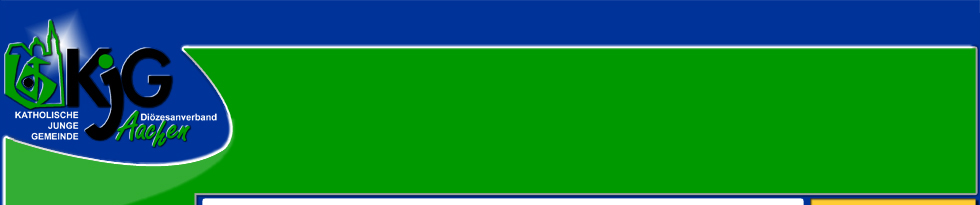 Wie viel Zeit benötigen die NäherInnen für eine Jeans?
1
2
3
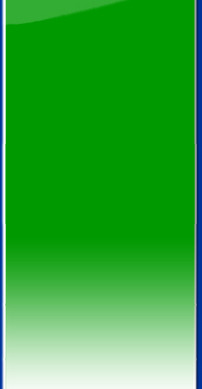 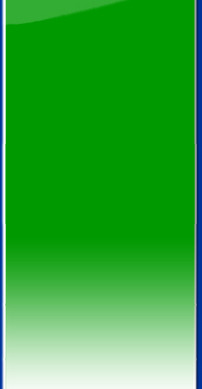 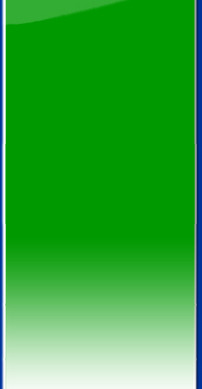 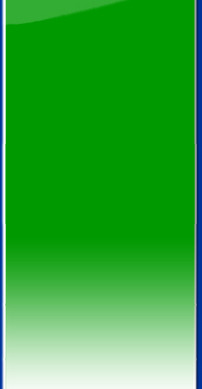 ca. 30 Minuten
ca. 15 Minuten
ca. 45 Minuten
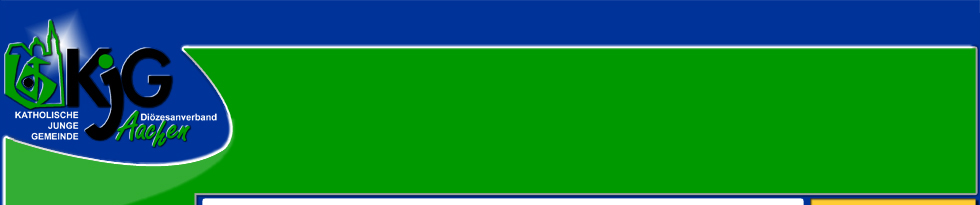 Wie viel Zeit benötigen die NäherInnen für eine Jeans?
1
2
3
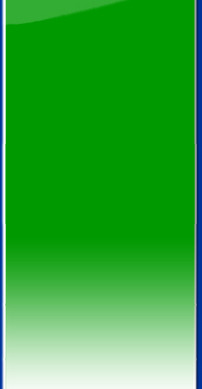 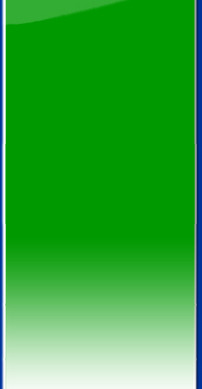 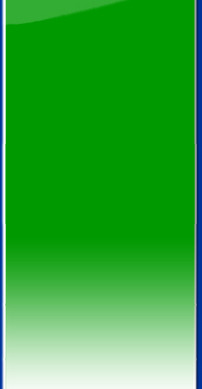 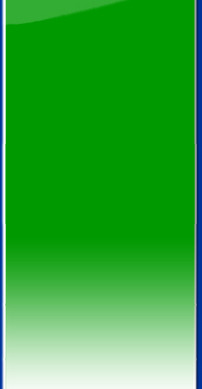 ca. 30 Minuten
ca. 15 Minuten
ca. 45 Minuten
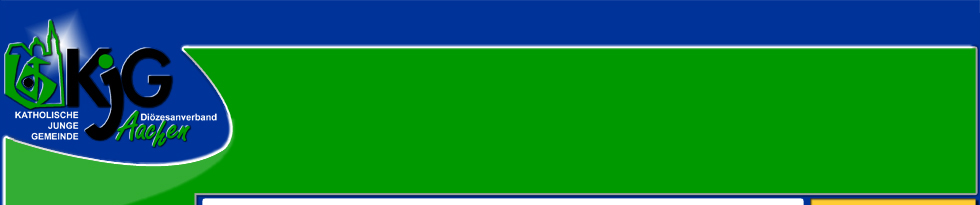 Wie viele Stunden arbeiten NäherInnen wöchentlich?
1
2
3
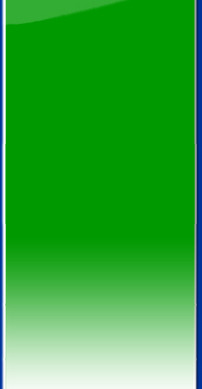 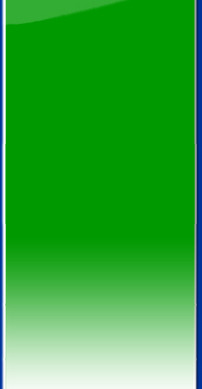 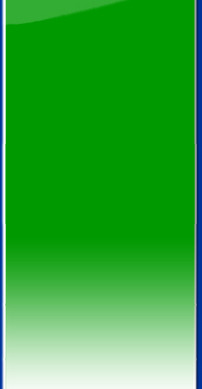 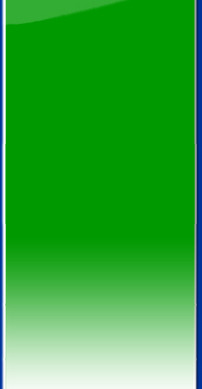 6 Tage, 
ca. 10h/Tag
5 Tage,
ca. 8h/Tag
7 Tage, 
ca. 12h/Tag
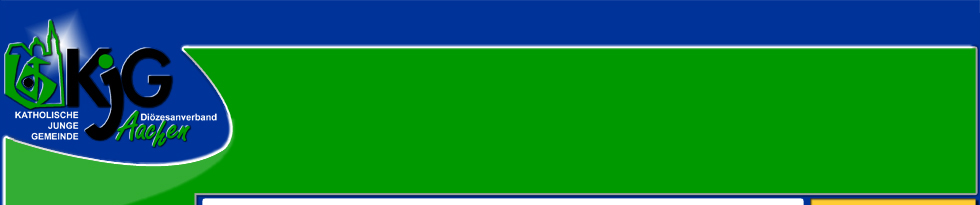 Wie viele Stunden arbeiten NäherInnen wöchentlich?
1
2
3
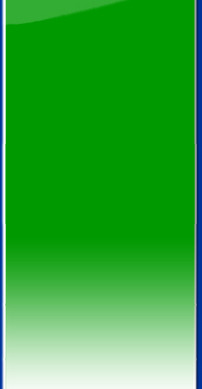 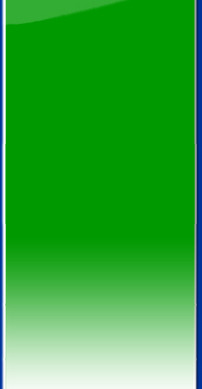 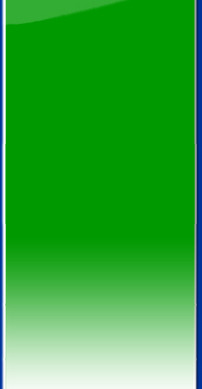 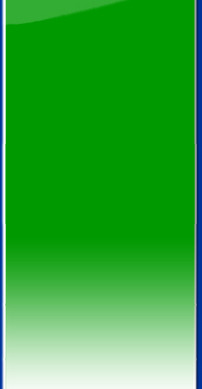 6 Tage, 
ca. 10h/Tag
5 Tage, 
ca. 8h/Tag
7 Tage, 
ca. 12h/Tag
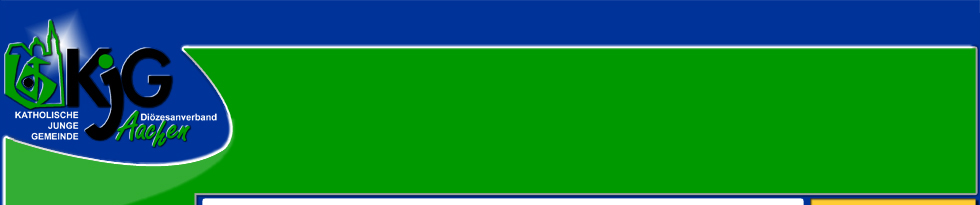 Wer sind die Hauptabnehmer von Kleidung aus Bangladesch?
1
2
3
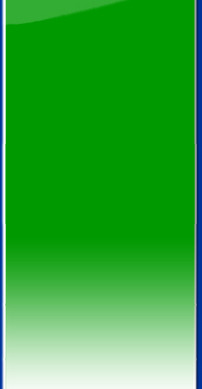 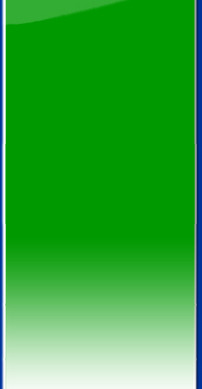 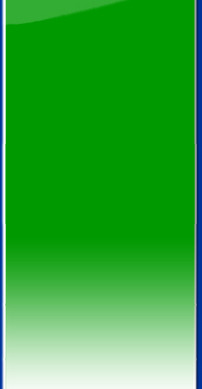 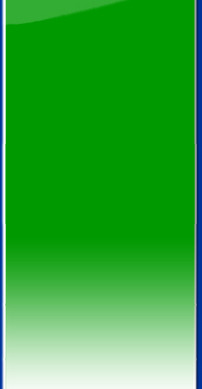 USA & Deutschland
China & Russland
Indien & Indonesien
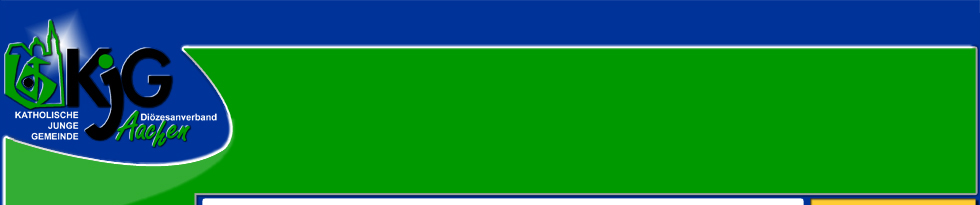 Wer sind die Hauptabnehmer von Kleidung aus Bangladesch?
1
2
3
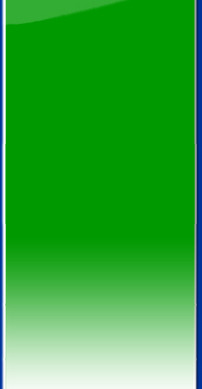 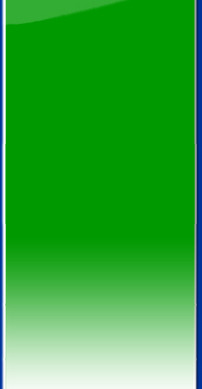 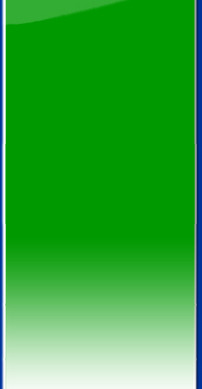 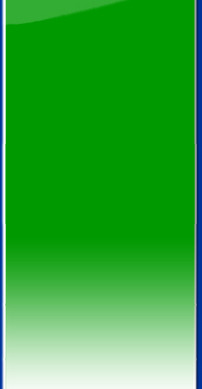 USA & Deutschland
China & Russland
Indien & Indonesien
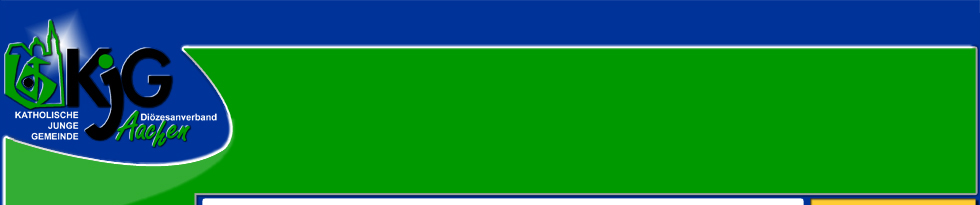 Wo gibt es Kritikpunkte im Baumwollanbau  und der Textilindustrie?
2
3
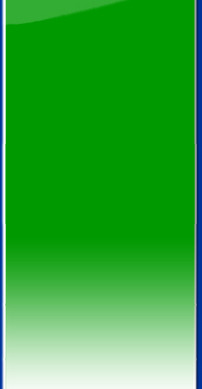 1
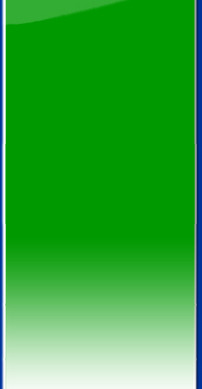 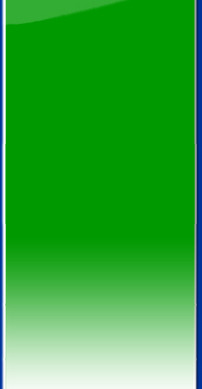 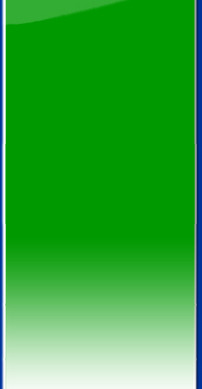 Menschen-rechte
Einsatz von Pestiziden
hoher Wasser-verbrauch
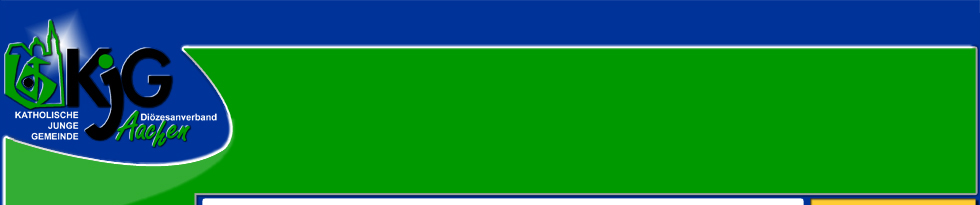 Wo gibt es Kritikpunkte im Baumwollanbau  und der Textilindustrie?
1
2
3
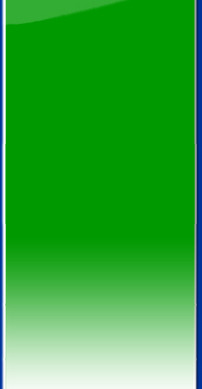 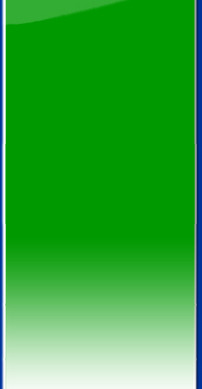 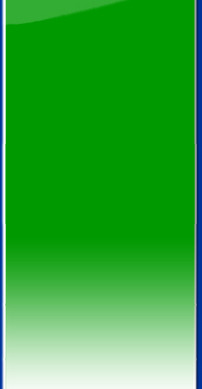 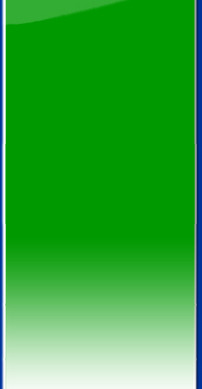 Menschen-rechte
Einsatz von Pestiziden
hoher Wasser-verbrauch
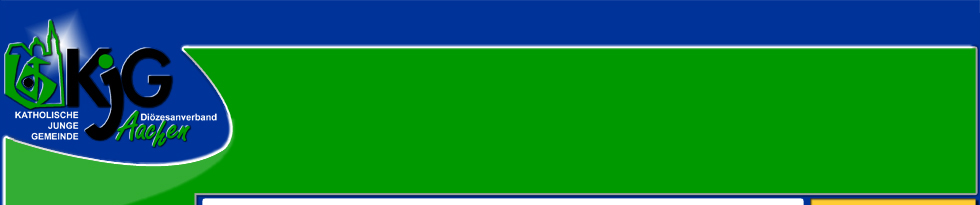 1, 2 oder 3Teil II
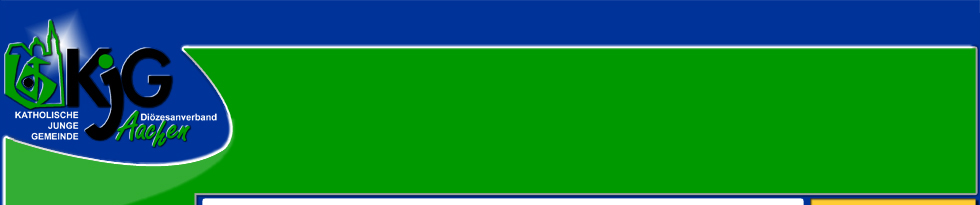 Wie viel Pestizide werden pro Tonne Baumwolle im Anbau verbraucht?
1
2
3
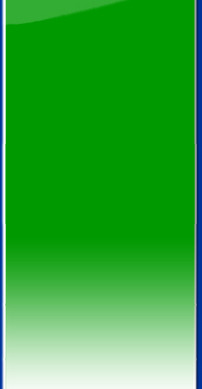 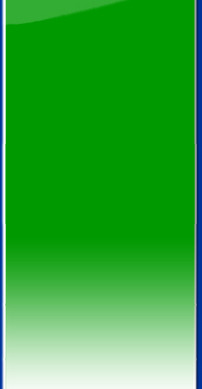 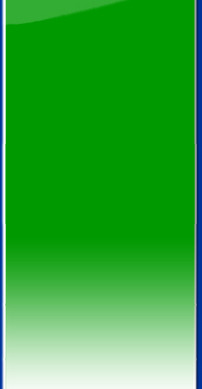 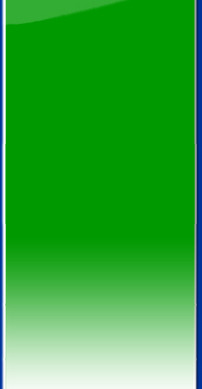 ca. 2-4 Kilo
ca. 4-7 Kilo
ca. 8-13 Kilo
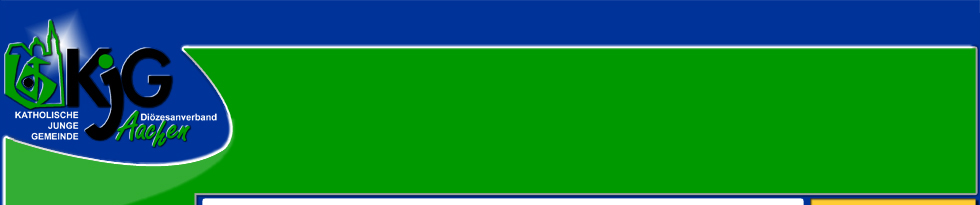 Wie viel Pestizide werden pro Tonne Baumwolle im Anbau verbraucht?
1
2
3
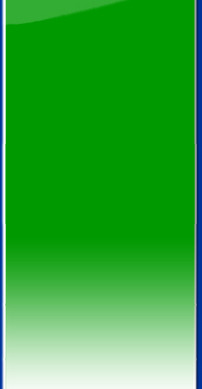 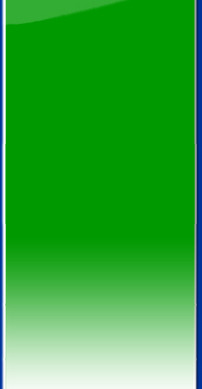 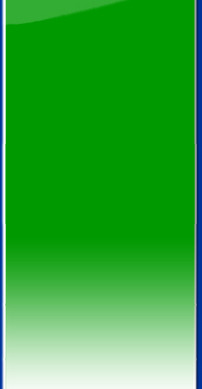 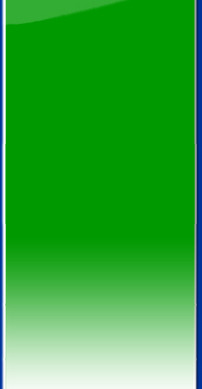 ca. 2-4 Kilo
ca. 4-7 Kilo
ca. 8-13 Kilo
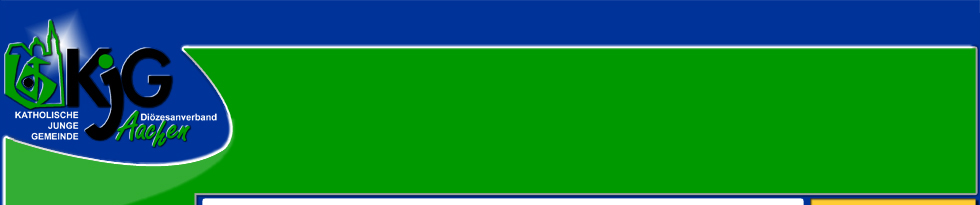 Welchen Vorteil hat Bio-Baumwolle?
1
2
3
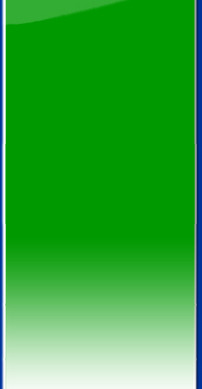 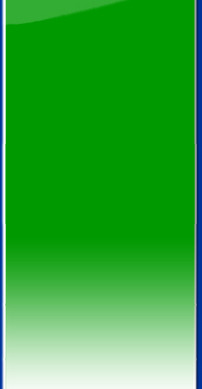 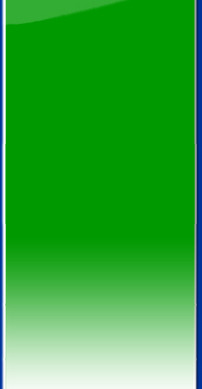 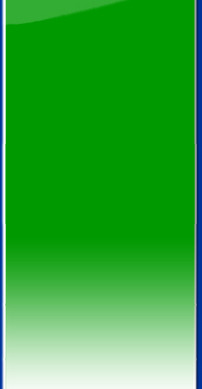 Verzicht auf chemische Pflanzen-schutzmittel
weniger wasser-intensiv
Verzicht auf chemische Entlaubungs-mittel
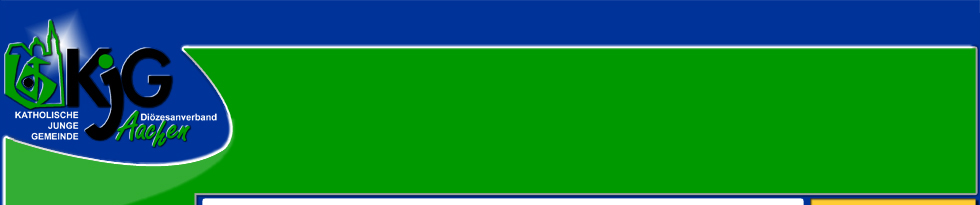 Welchen Vorteil hat Bio-Baumwolle?
1
2
3
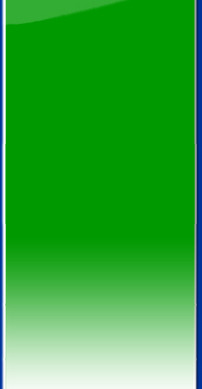 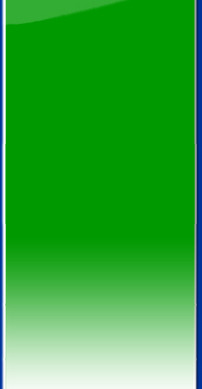 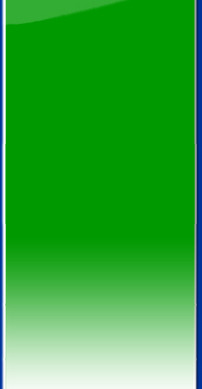 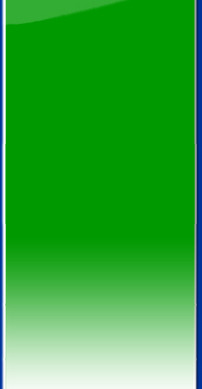 Verzicht auf chemische Pflanzen-schutzmittel
weniger wasser-intensiv
Verzicht auf chemische Entlaubungs-mittel
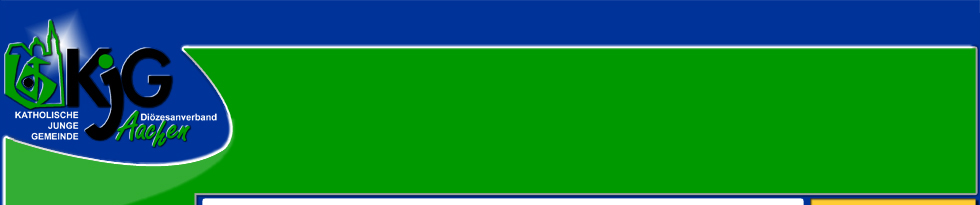 Wie hoch war der Anteil an Bio-Baumwolle in der Saison 2010/2011?
1
2
3
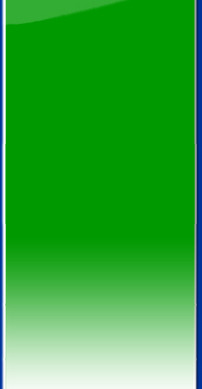 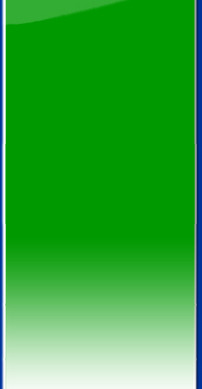 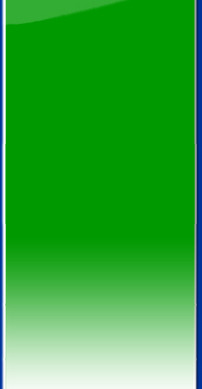 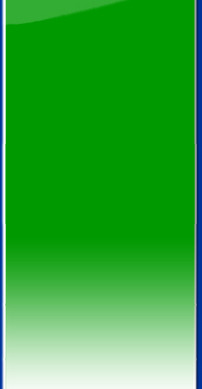 10 %
5 %
0,7 %
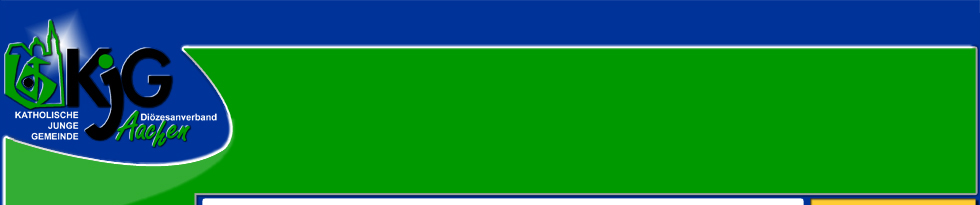 Wie hoch war der Anteil an Bio-Baumwolle in der Saison 2010/2011?
1
2
3
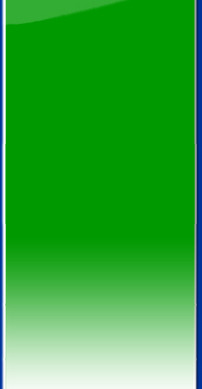 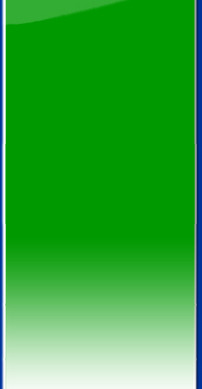 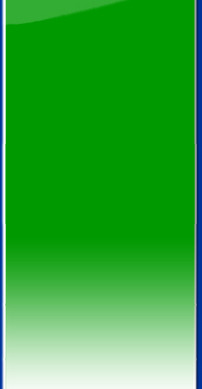 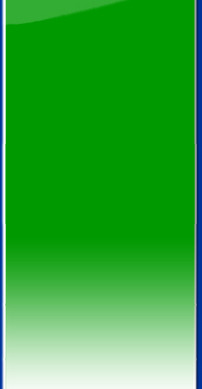 10 %
5 %
0,7 %
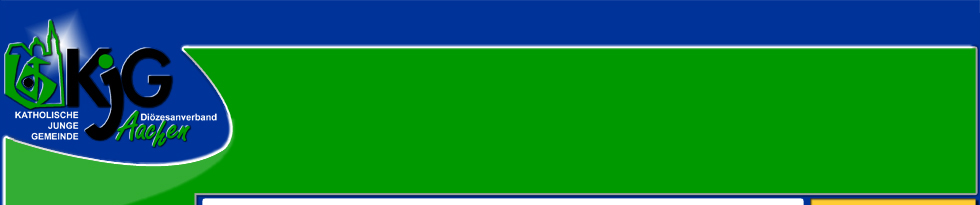 Wie viel Pestizide entstehen vom Anbau bis zum Verkauf einer Jeans?
1
2
3
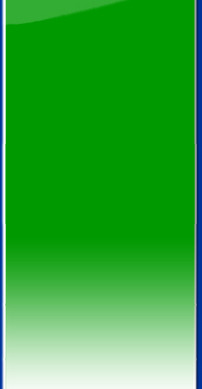 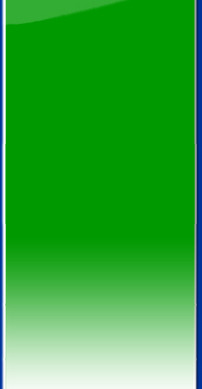 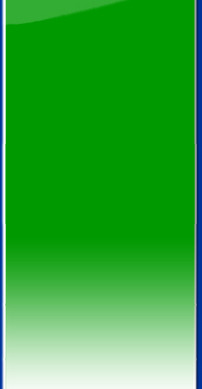 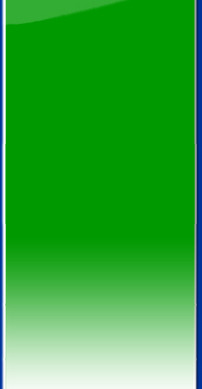 15 Gramm
6 Gramm
21 Gramm
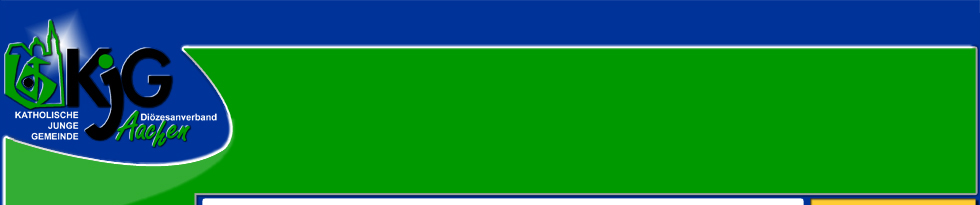 Wie viel Pestizide entstehen vom Anbau bis zum Verkauf einer Jeans?
1
2
3
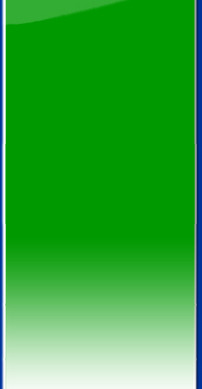 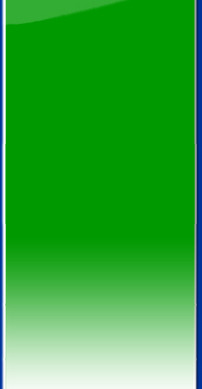 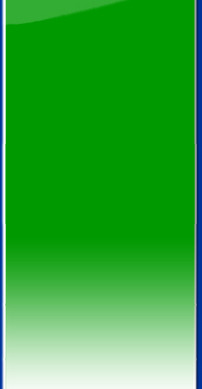 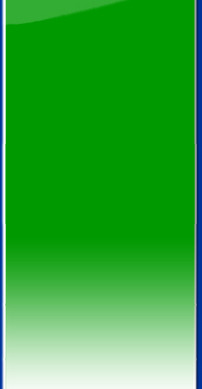 15 Gramm
6 Gramm
21 Gramm
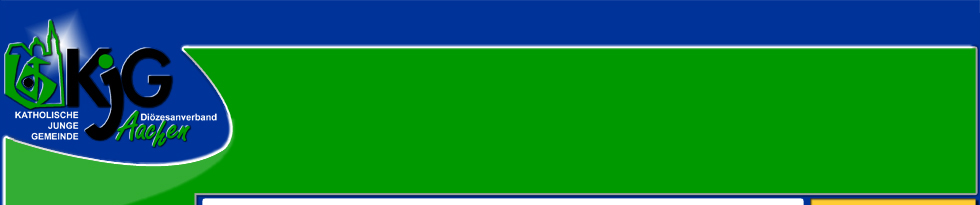 Wie viel Wasser wird bei der Herstellung einer Jeans benötigt?
1
2
3
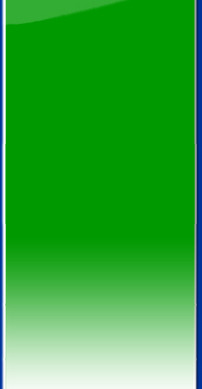 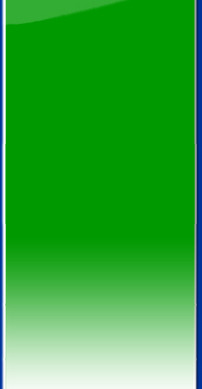 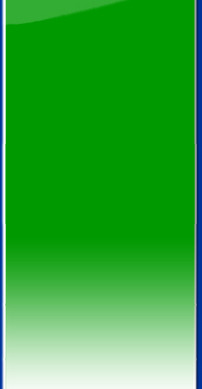 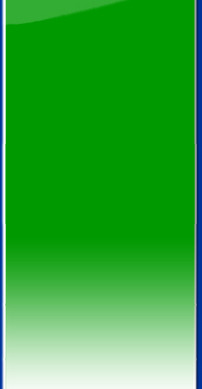 8.000 Liter
500 Liter
2.100 Liter
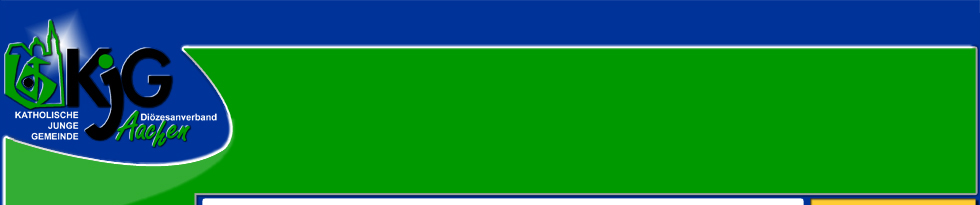 Wie viel Wasser wird bei der Herstellung einer Jeans benötigt?
1
2
3
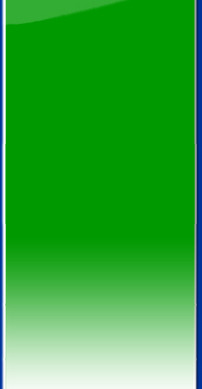 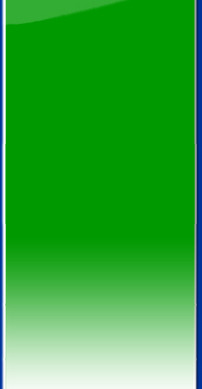 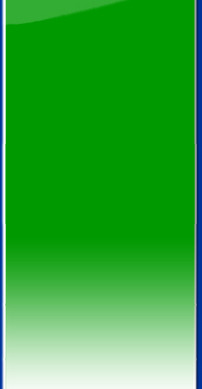 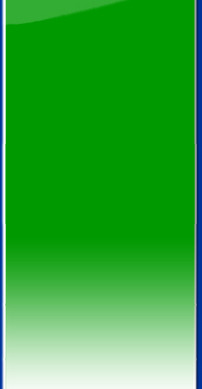 8.000 Liter
500 Liter
2.100 Liter
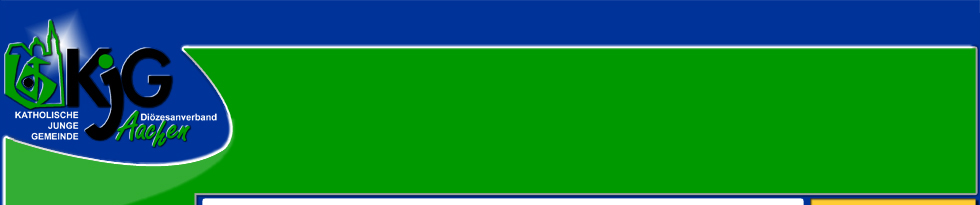 Wie viele Kilometer reist eine Jeans um die Welt bis sie bei uns im Laden liegt?
1
2
3
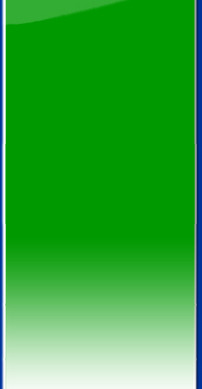 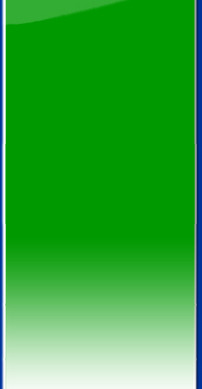 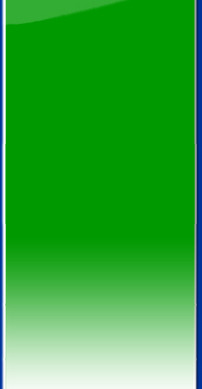 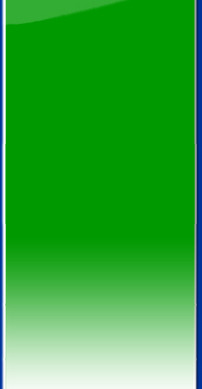 ca. 1.500 Kilometer
ca. 50.000 Kilometer
ca. 15.000 Kilometer
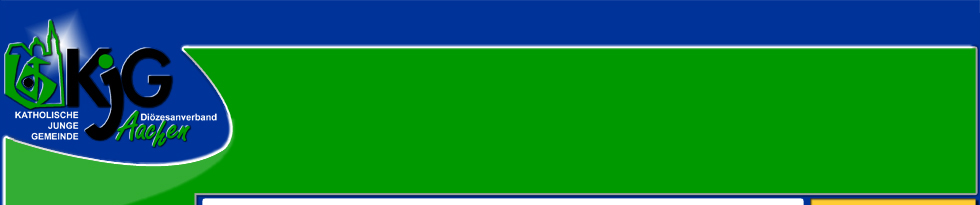 Wie viele Kilometer reist eine Jeans um die Welt bis sie bei uns im Laden liegt?
1
2
3
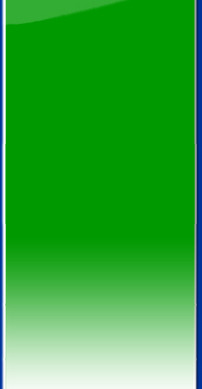 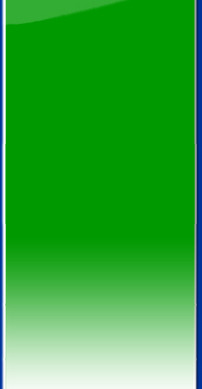 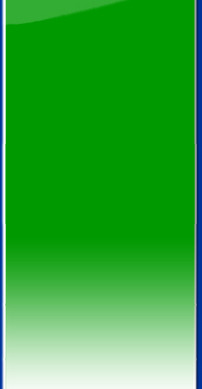 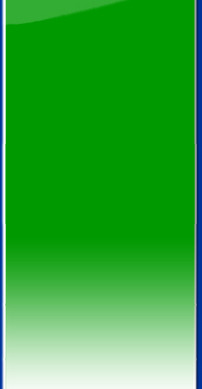 ca. 1.500 Kilometer
ca. 50.000 Kilometer
ca. 15.000 Kilometer
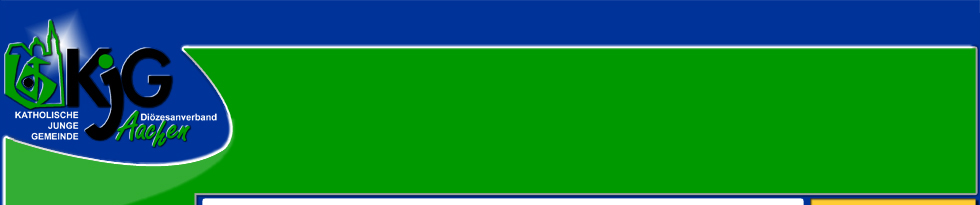 Wie viel CO2 entsteht durch den Transport mit dem Schiff von Baumwolle aus den USA, über die Produktion in Bangladesch bis zum Verkauf bei uns?
1
2
3
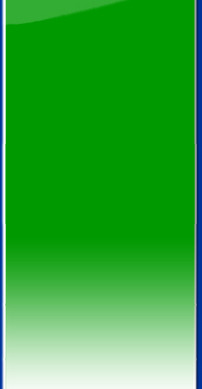 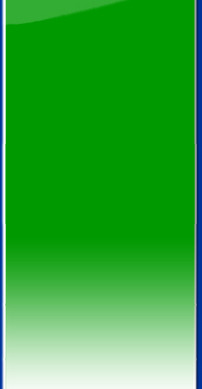 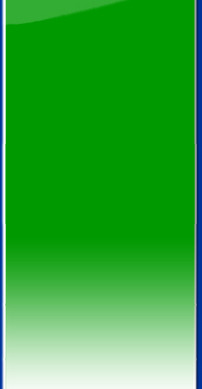 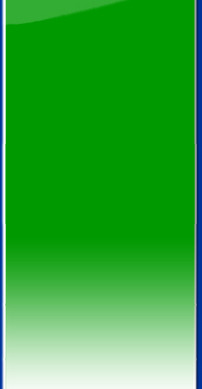 Unter
100 Tonnen
Etwa
1000 Tonnen
Über 
3000 Tonnen
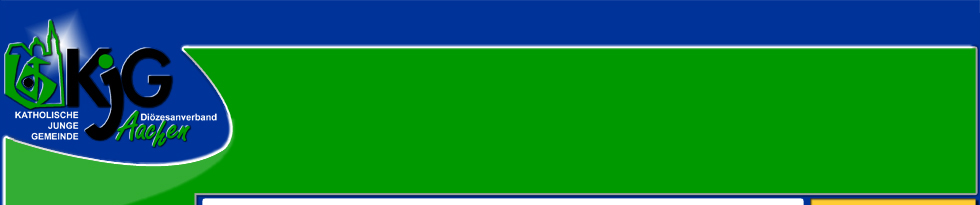 Wie viel CO2 entsteht durch den Transport mit dem Schiff von Baumwolle aus den USA, über die Produktion in Bangladesch bis zum Verkauf bei uns?
1
2
3
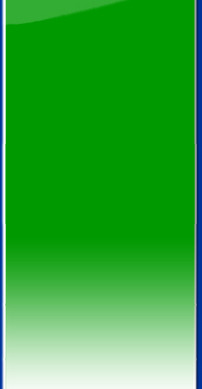 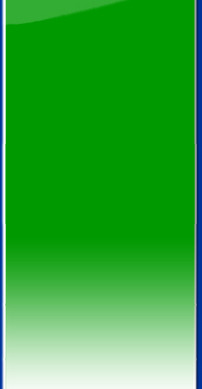 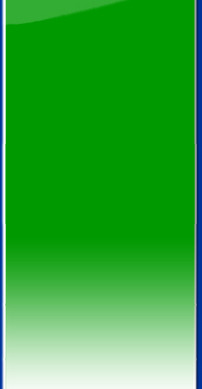 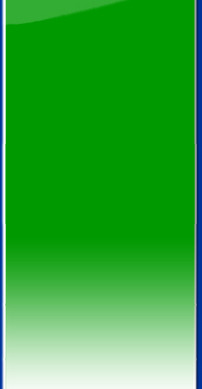 4 Kilo
1,5 Kilo
290 Gramm
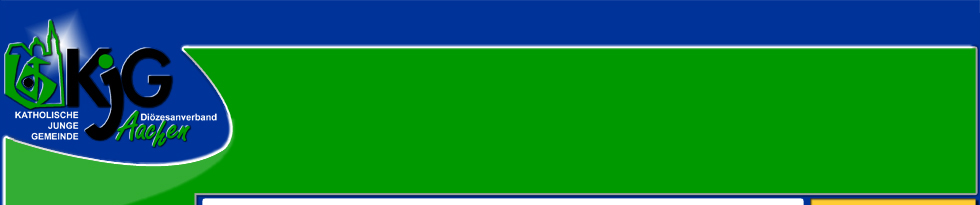 Wie viel CO2 entsteht durch den Transport mit dem Flugzeug von Baumwolle aus den USA, über die Produktion in Bangladesch bis zum Verkauf bei uns?
1
2
3
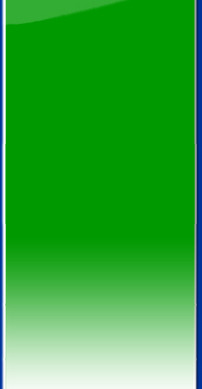 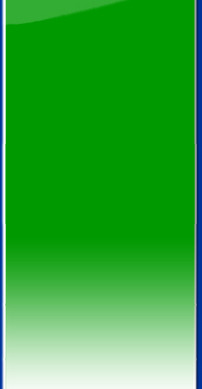 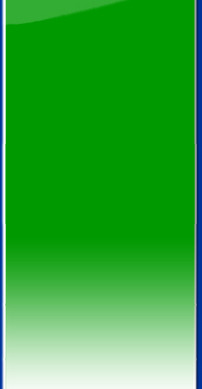 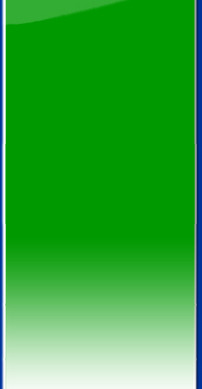 4 Kilo
1,5 Kilo
290 Gramm
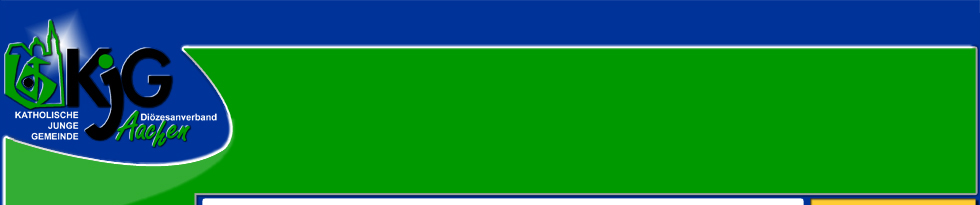 Wie viel CO2 entsteht durch den Transport mit dem Flugzeug von Baumwolle aus den USA, über die Produktion in Bangladesch bis zum Verkauf bei uns?
1
2
3
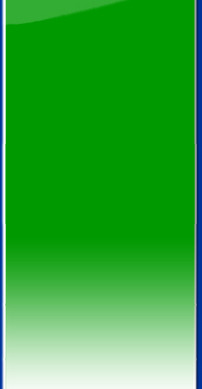 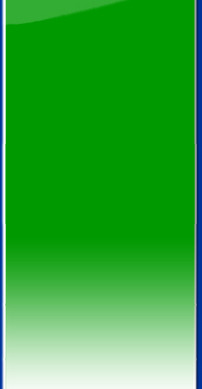 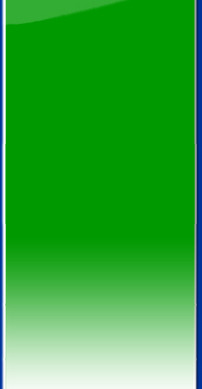 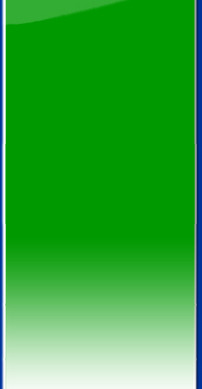 4 Kilo
1,5 Kilo
290 Gramm
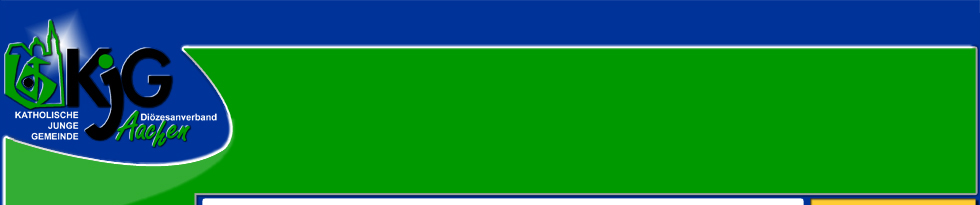 Wie viel CO2 entsteht durch Versand, Lagerung und Retour eine Longshirts mit dem LKW in Deutschland?
1
2
3
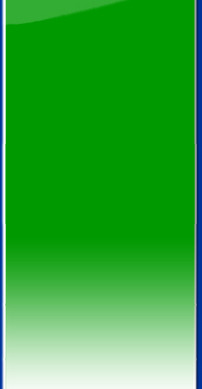 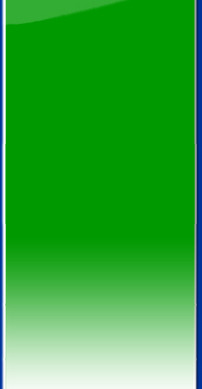 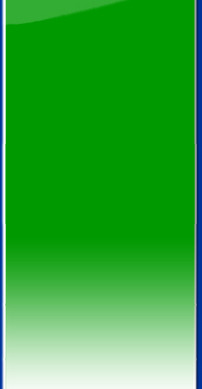 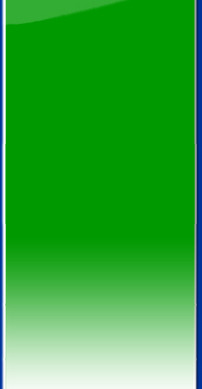 870 Gramm
400 Gramm
230 Gramm
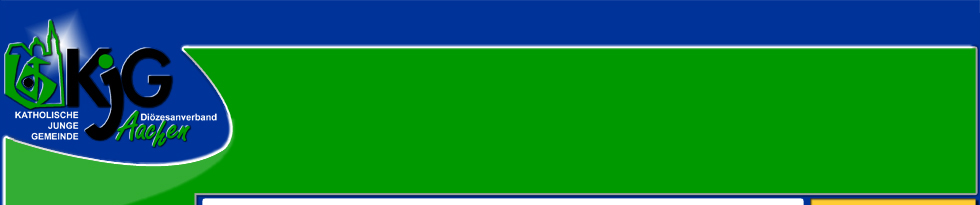 Wie viel CO2 entsteht durch Versand, Lagerung und Retour eine Longshirts mit dem LKW in Deutschland?
1
2
3
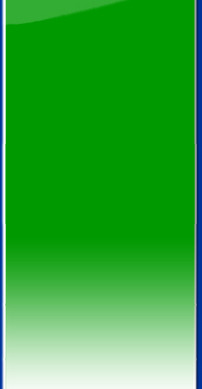 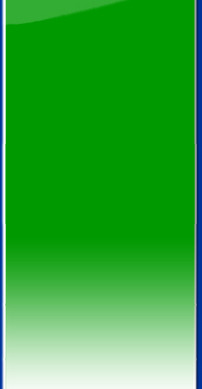 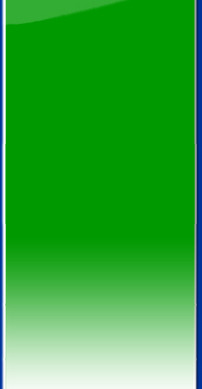 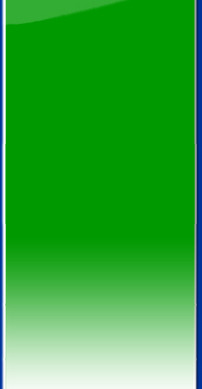 870 Gramm
400 Gramm
230 Gramm